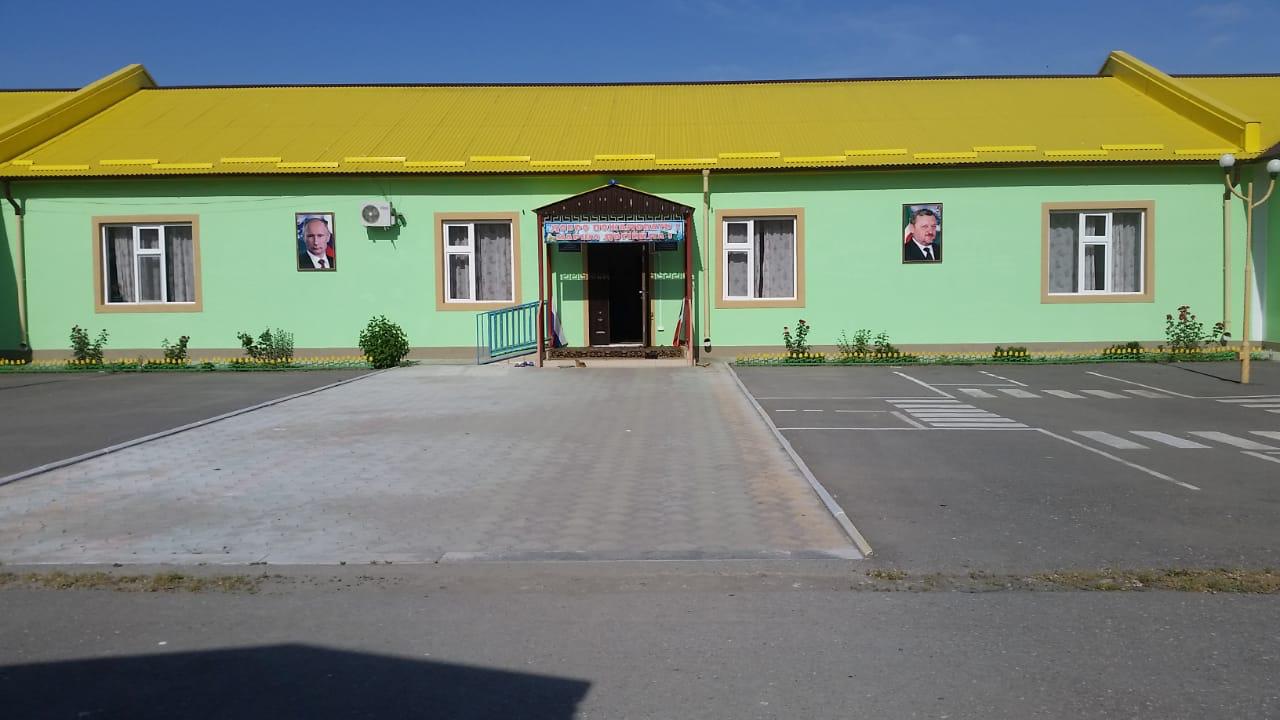 МБДОУ Детский сад №2 «Улыбка» с.п.Знаменское
МБДОУ Детский сад № 2 «Улыбка» с.п.Знаменское
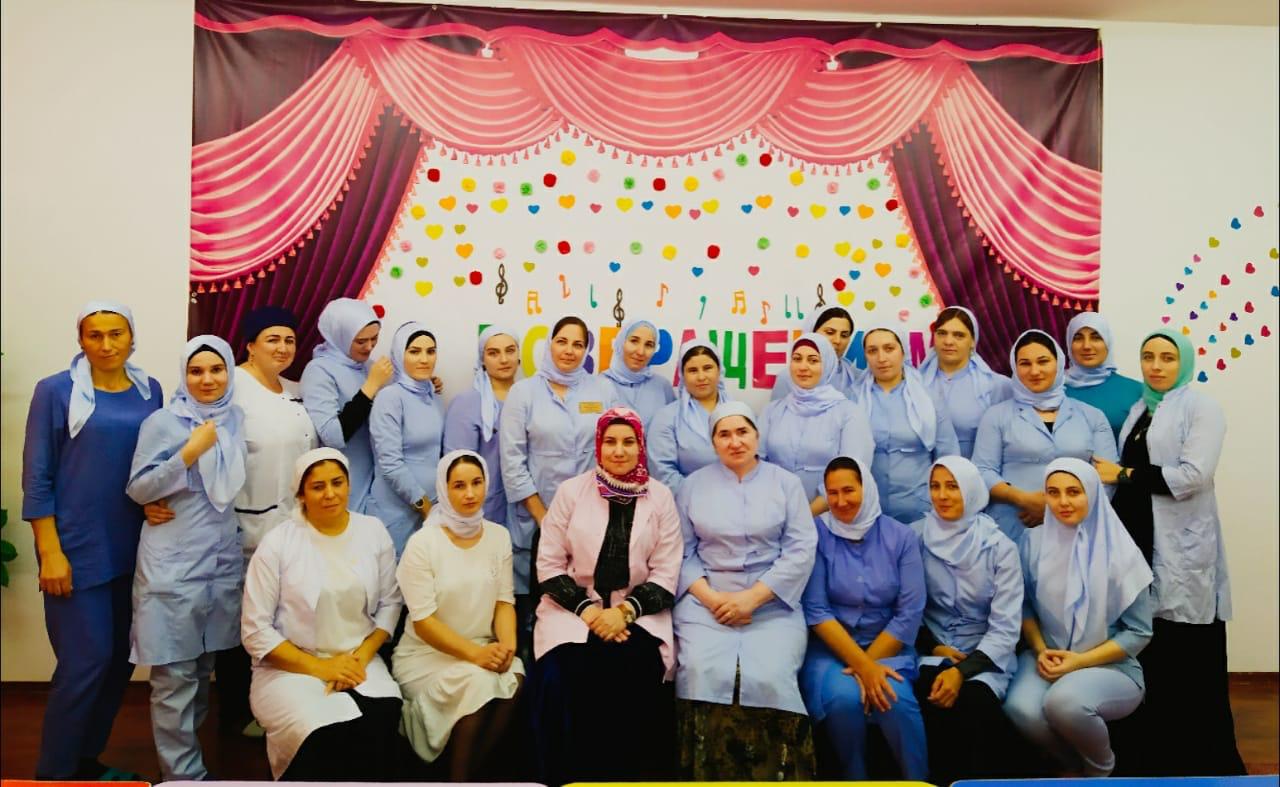 Мой коллектив
Знание – Сила!
Пускай мне не суждено совершить подвиг, но я горжусь тем, что люди мне доверили самое
    дорогое – своих детей.

Идрисова Луиза Рамзановна

Воспитатель 
старшей группы
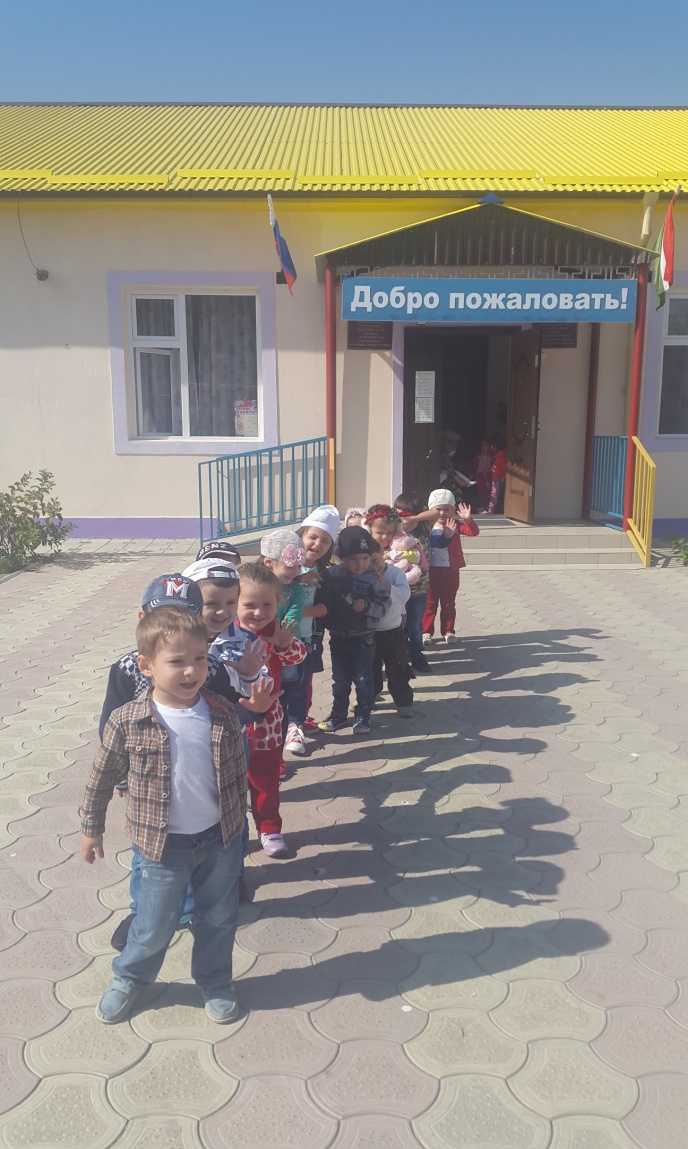 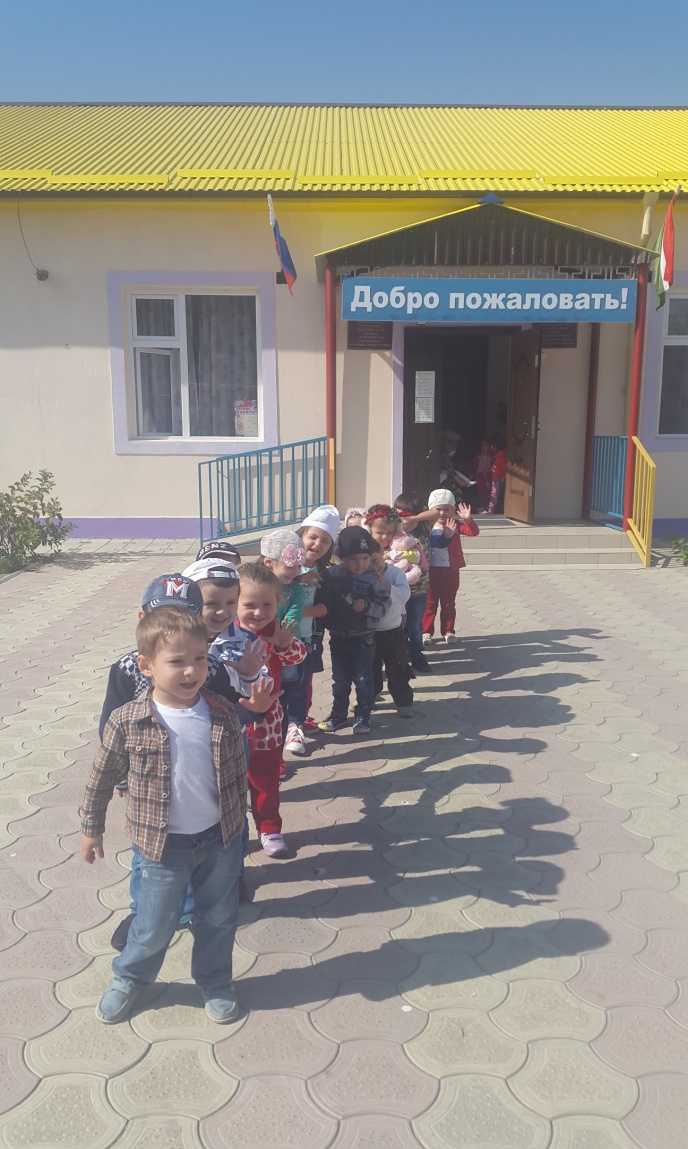 Я с утра всегда на работе-
Будь жара или холод, иль дождь.
Мои дети объяты заботой,
И несчастья обходят их прочь.
Профессий много важных и хороших
И каждая заслуживает строк.
Но мне, признаться, среди них дороже
Профессия – дошкольный педагог!
Мир детства сладостен и тонок,
Как флейты плавающей звук.
Пока смеется мне ребенок, 
Я знаю, что не зря живу.
Твердят друзья: «Есть нивы тише»,
Но ни за что не отступлю.
Я этих милых ребятишек,
Как собственных детей люблю…
И каждый день как на премьеру.
Вхожу в притихший детский сад:
Иду сюда не для карьеры
Здесь каждый мне ребенок рад.
Быть в гуще детских восприятий…
И так на протяжении лет-
Судьба моя - я воспитатель!
Нет лучшей доли на земле.
Мои воспитанники
Мои воспитанники
Высшее образование
В 2014 году окончила ЧГПИ «Чеченский государственный педагогический институт» 
и получила специальность
 «учитель чеченского языка и литературы»
Курсы повышения квалификации
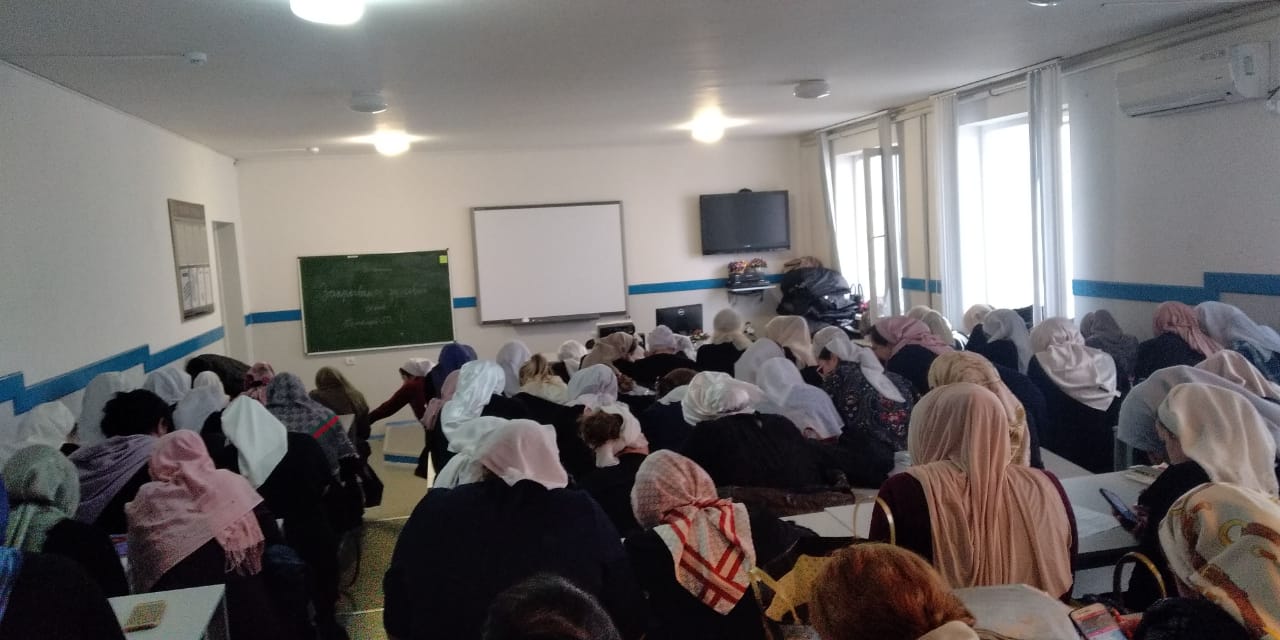 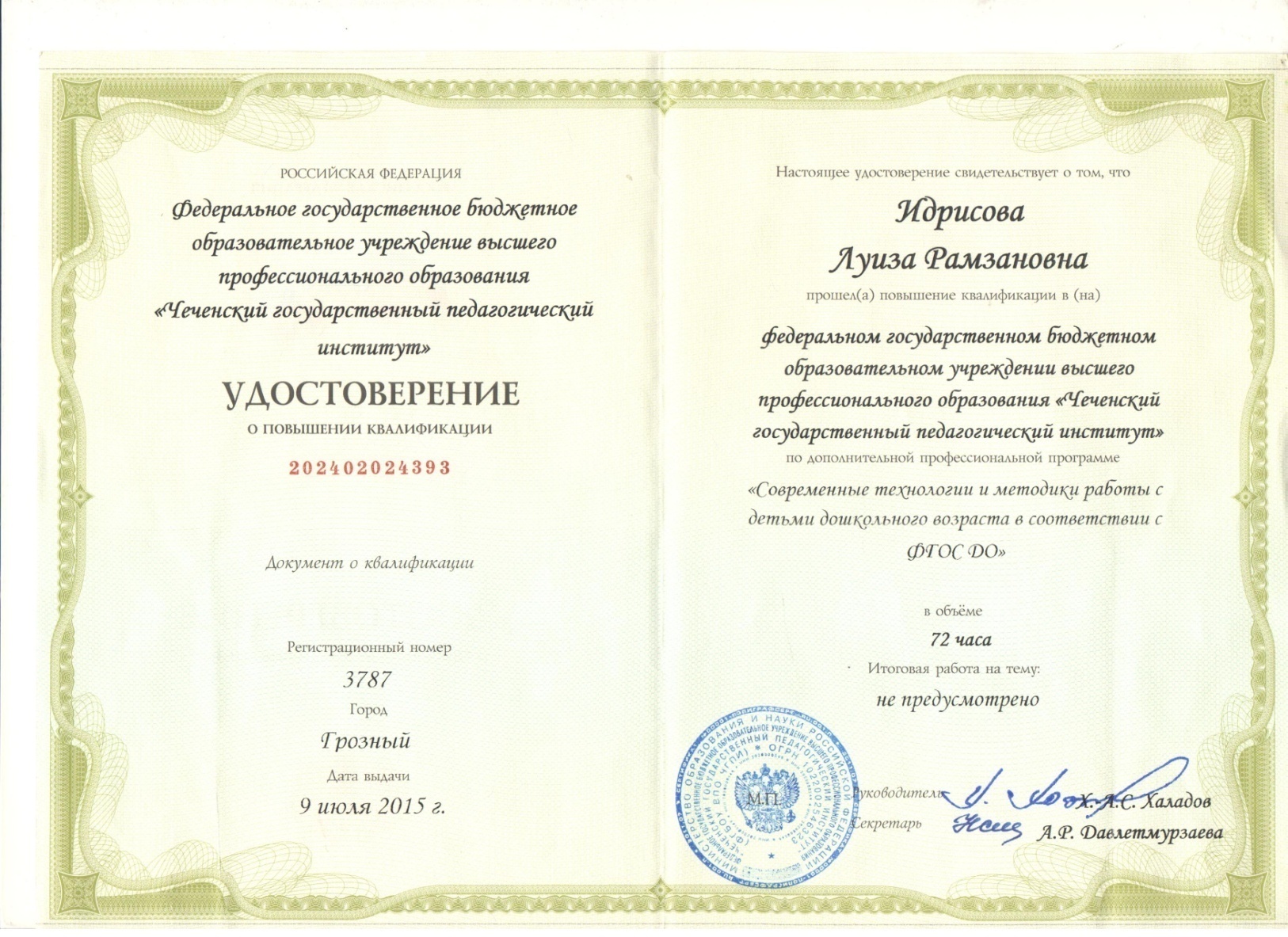 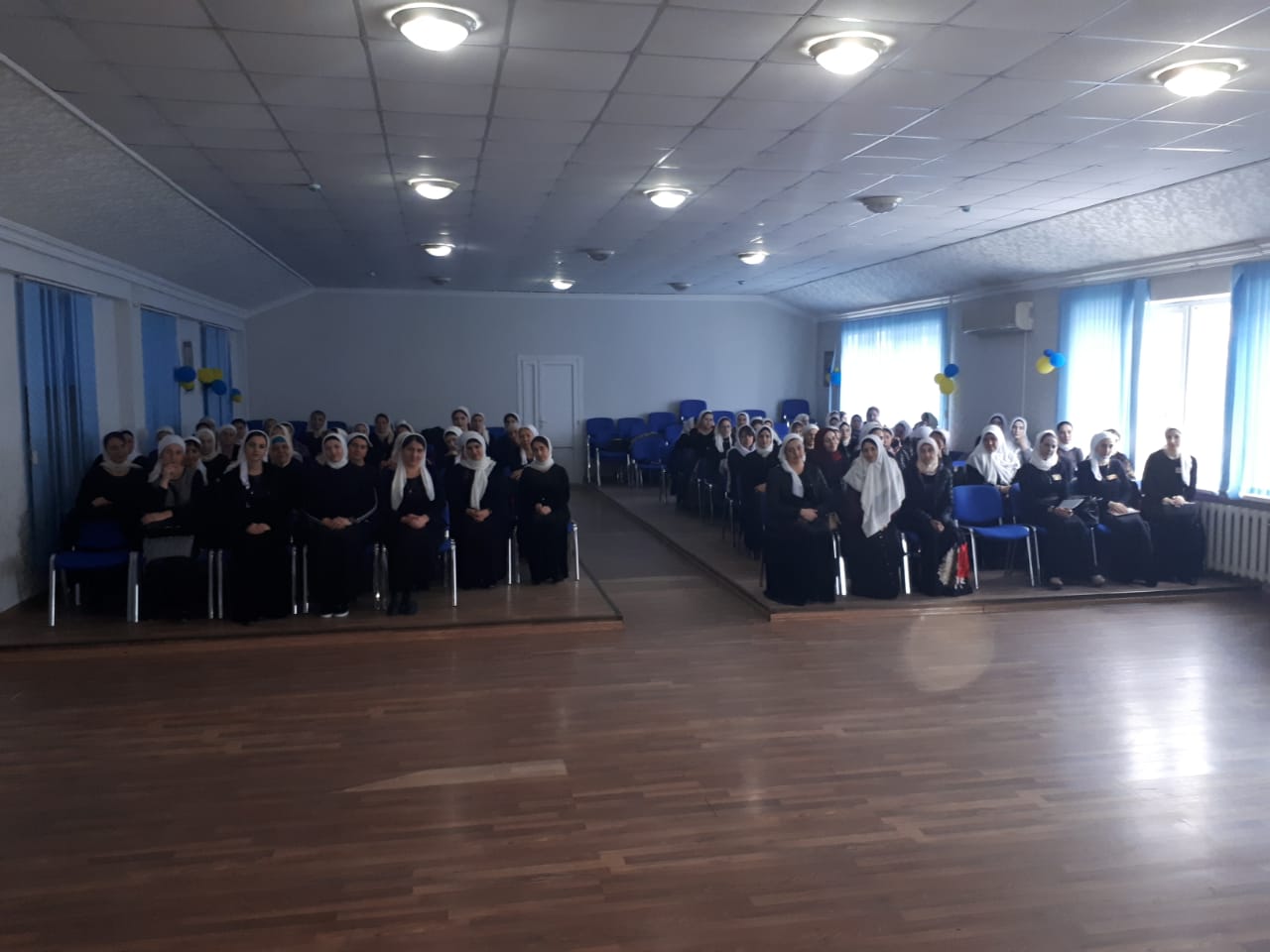 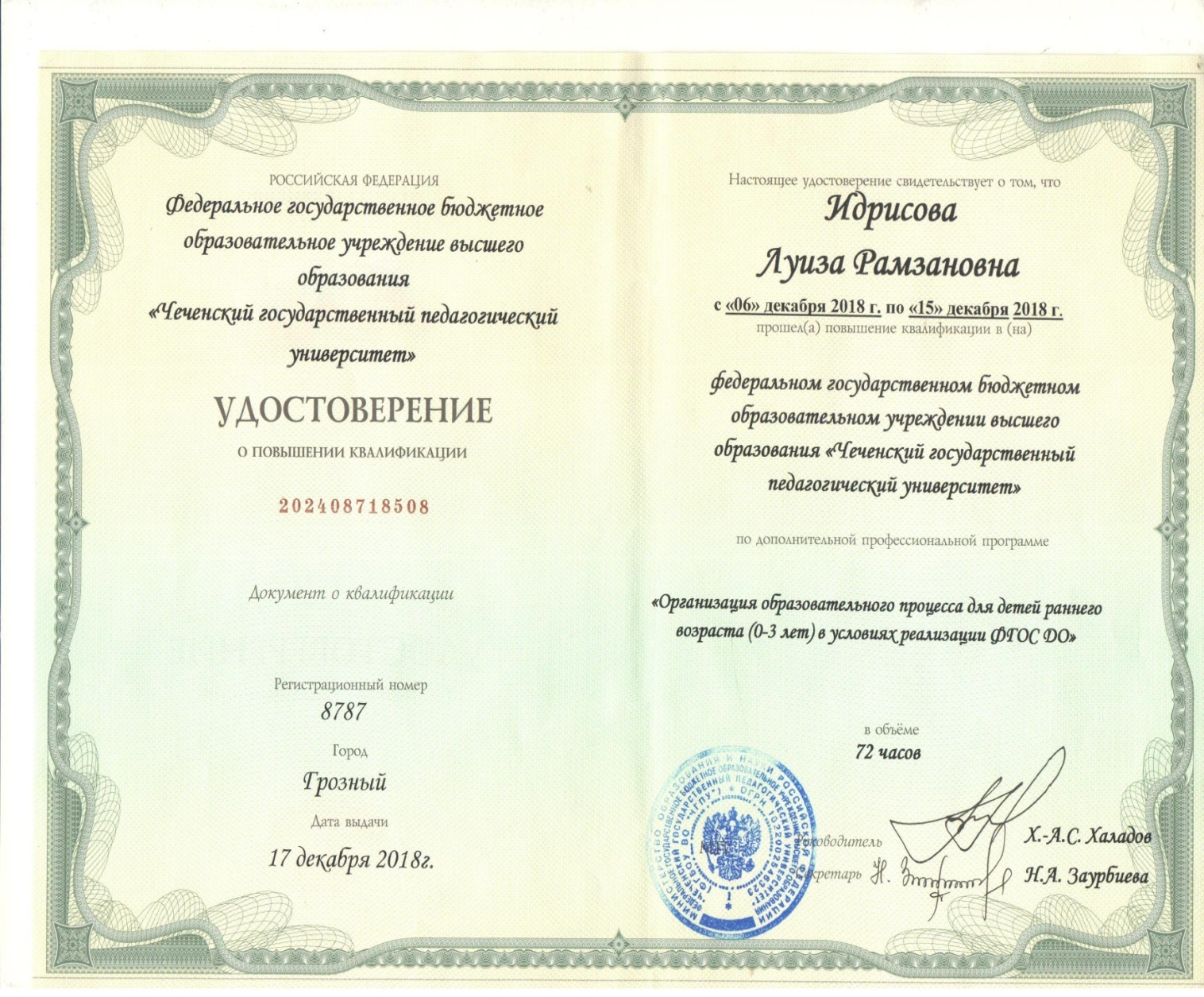 Мои достижения
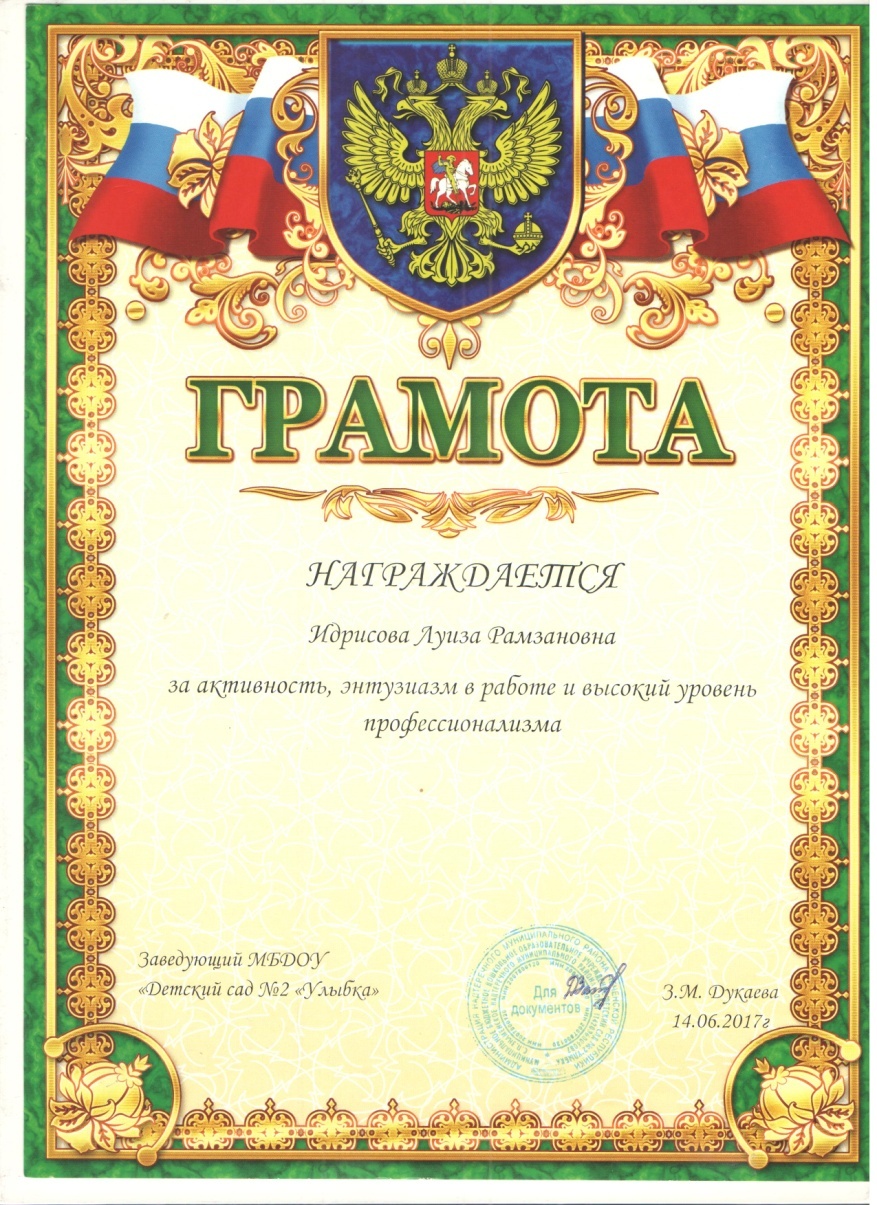 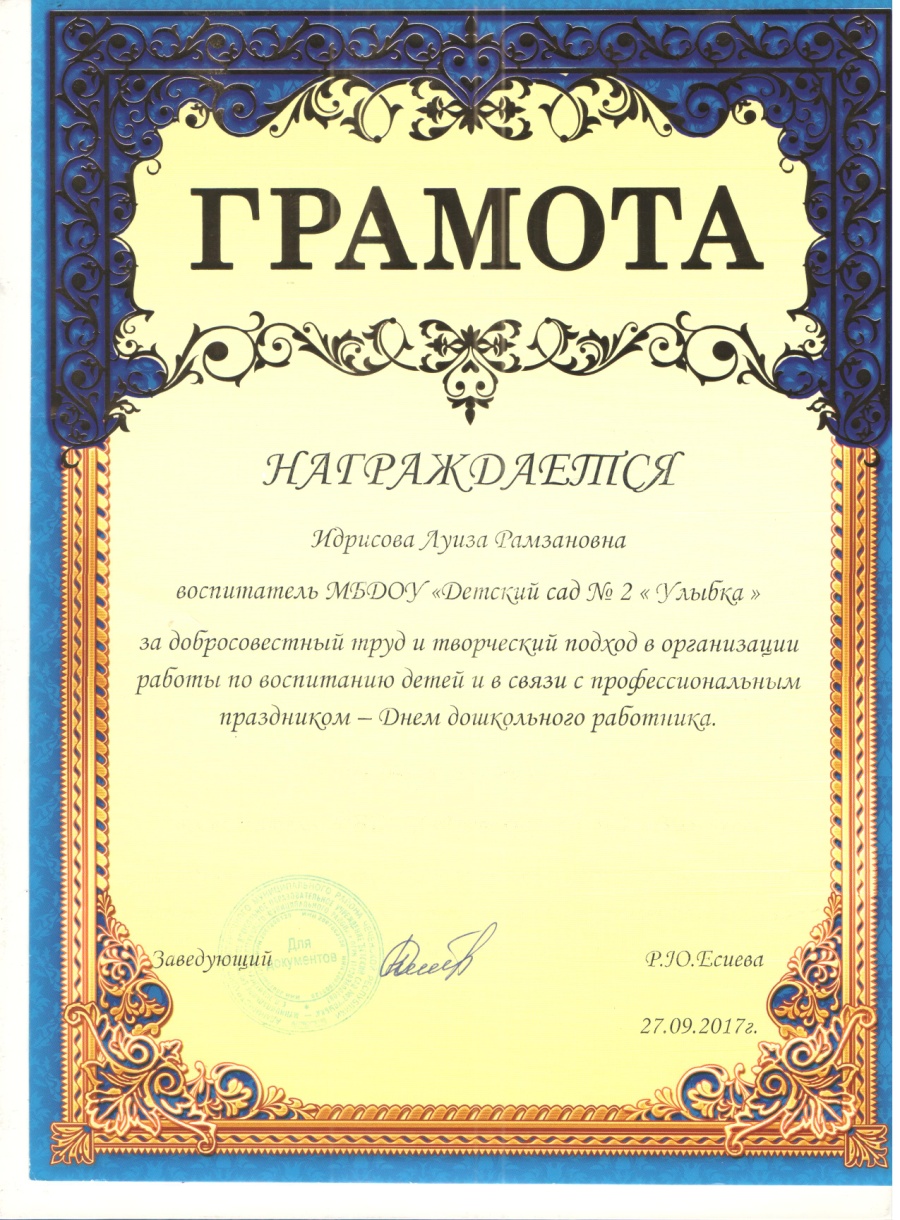 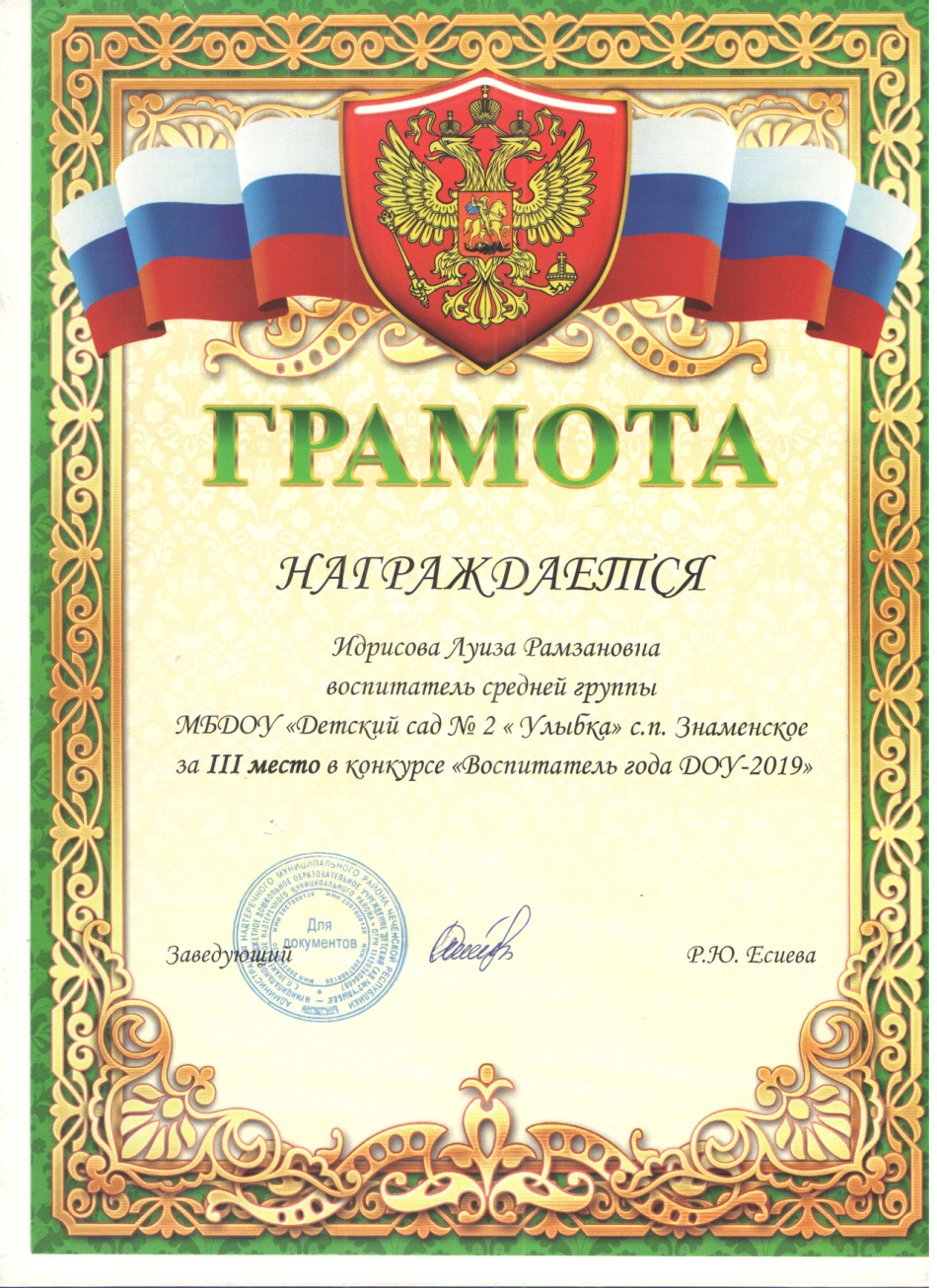 Опыт работы на тему:
«Развитие творческих способностей у детей через аппликацию и рисование  с использованием  нетрадиционных приемов и материалов»
Цели:
- Формирование творческого мышления детей дошкольного возраста через знакомство с нетрадиционными способами изобразительной деятельности;
- Формировать умение выполнять полученные знания о средствах выразительности в собственном творчестве;
- Формировать умение выполнять коллективную композицию, согласовывать свои действия со сверстниками;
- Развивать потребность к созданию нового, необычного продукта творческой деятельности;
- Развивать эстетическую оценку, стремление к творческой  самореализации.
Задачи:
- Формирование творческого мышления детей дошкольного возраста через знакомство с нетрадиционными способами изобразительной деятельности;
- Формировать умение выполнять полученные знания о средствах выразительности в собственном творчестве;
- Формировать умение выполнять коллективную композицию, согласовывать свои действия со сверстниками;
- Развивать потребность к созданию нового, необычного продукта творческой деятельности;
- Развивать эстетическую оценку, стремление к творческой  самореализации.
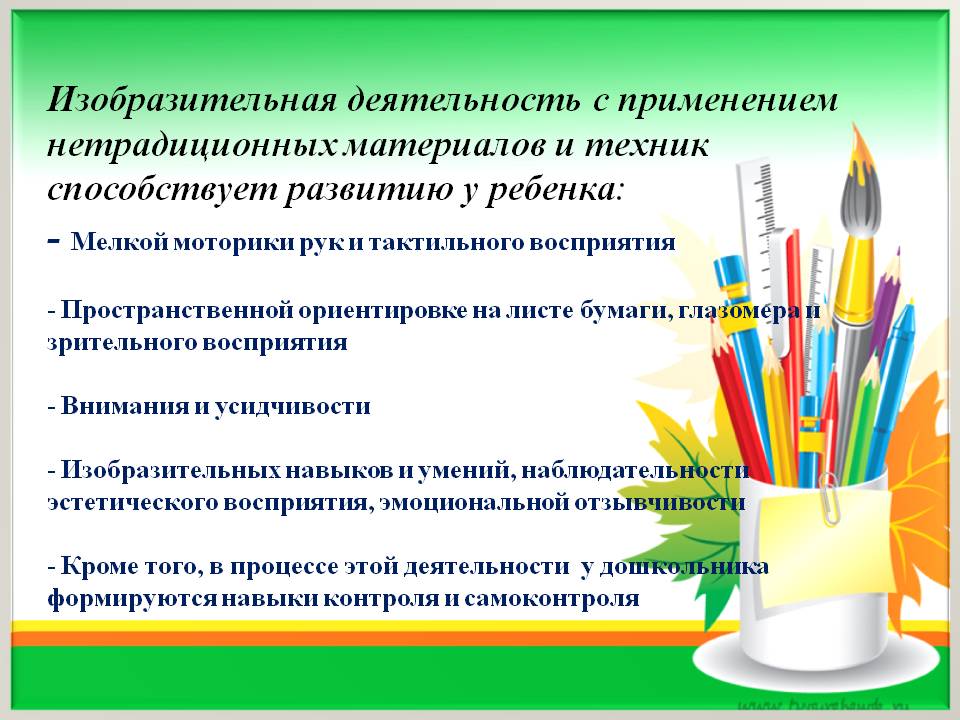 МОИ ПРИНЦИПЫ РАБОТЫ:
1. Детям больше самостоятельности и права выбора;
2. Не развлекательность, а занимательность и увлечение как основа эмоционального тона занятия;
3. «Скрытая» дифференциация воспитанников по учебным возможностям, интересам, особенностям и склонностям;
4. Уметь вставать на позицию ребенка, видеть в нем личность, индивидуальность;
5. Помогать, ребенку быть социально значимым и успешным;
6. Предоставляешь требования к воспитанникам, проверь, соответствуешь ли им сам;
7. Все новое – это интересно!
Рисование ладошками
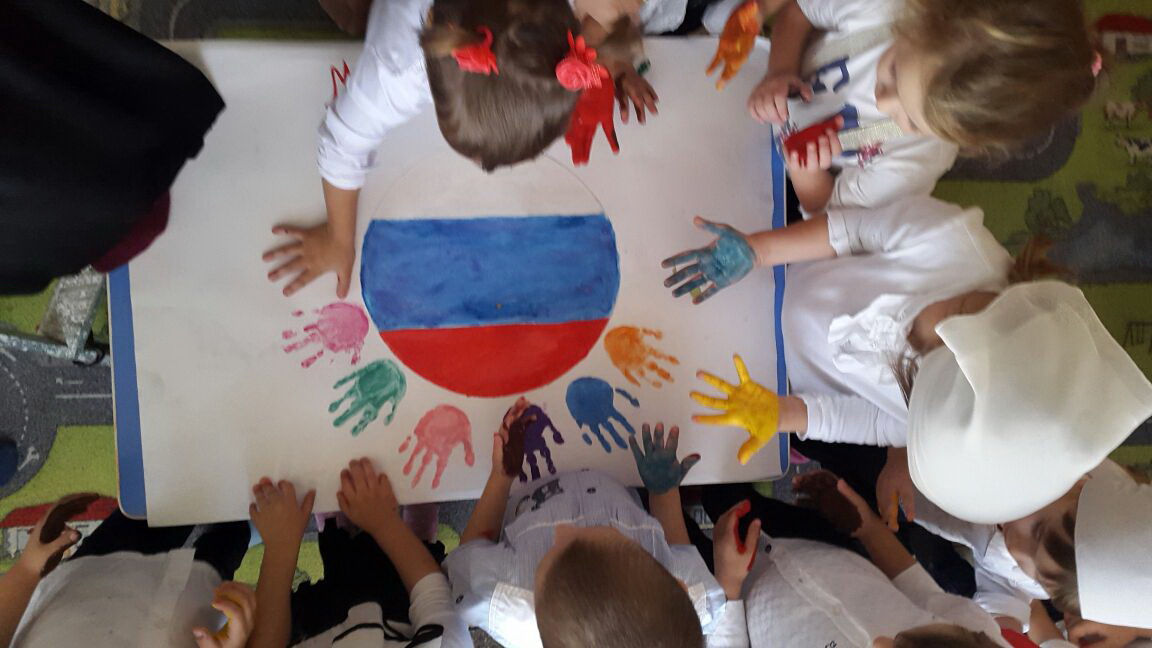 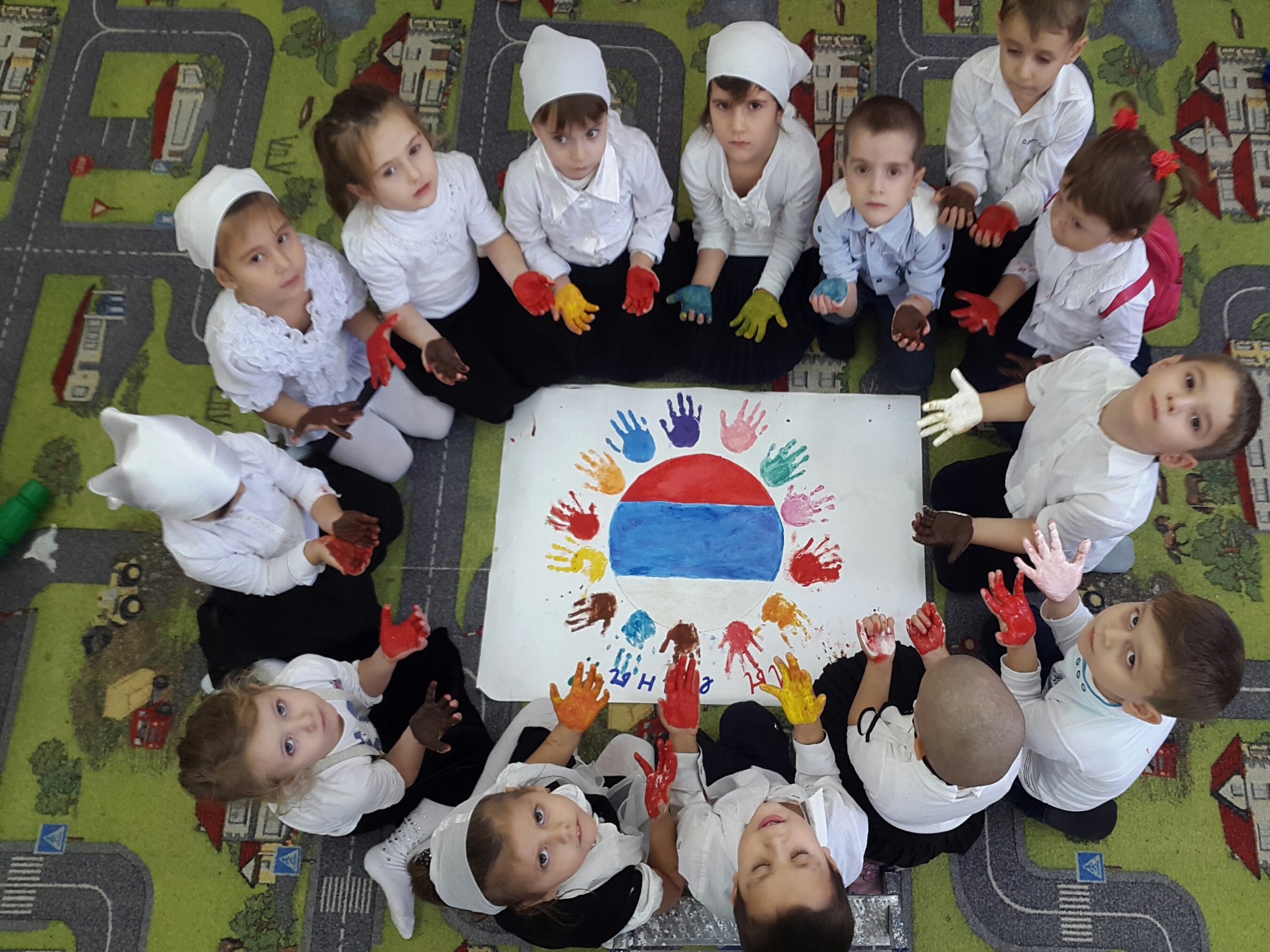 Подвижные
Рисование с ватными палочками (пуантилизм)
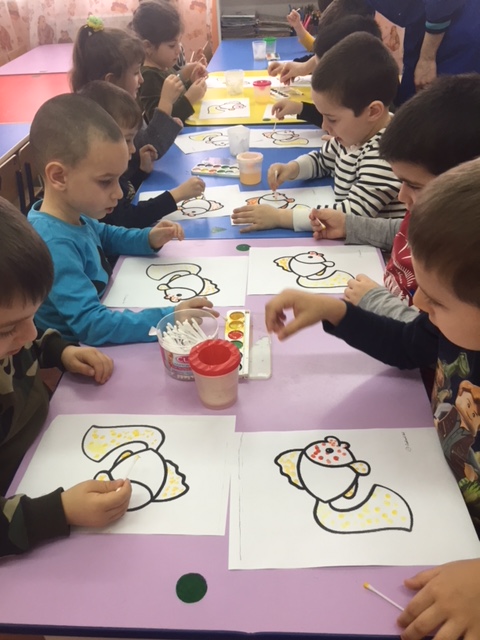 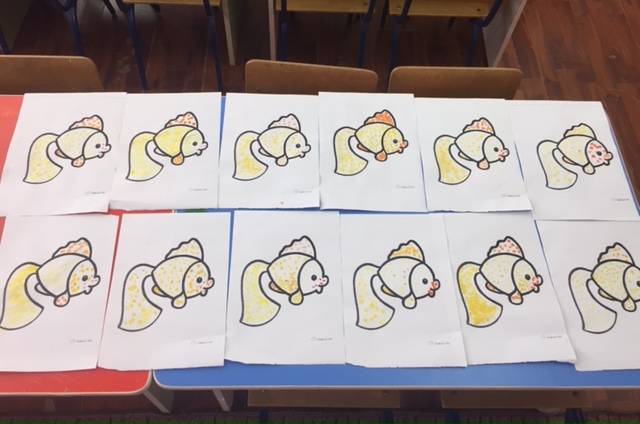 Итог работы
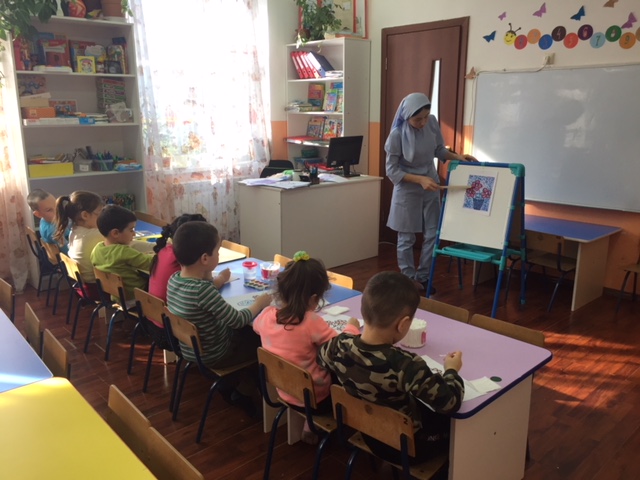 Рисование с ватными палочками на тему: «Ваза для мамы»
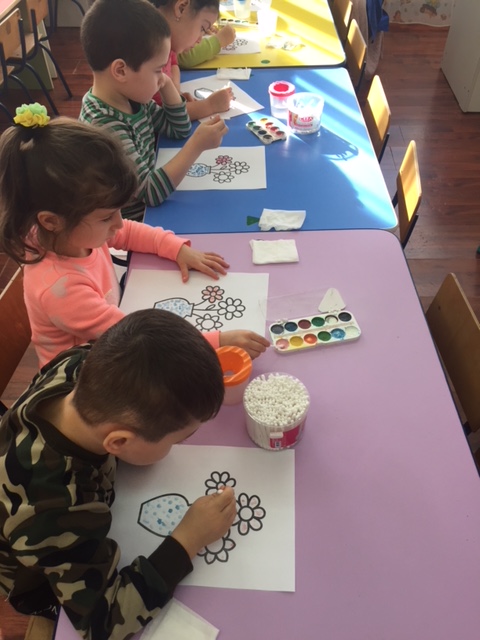 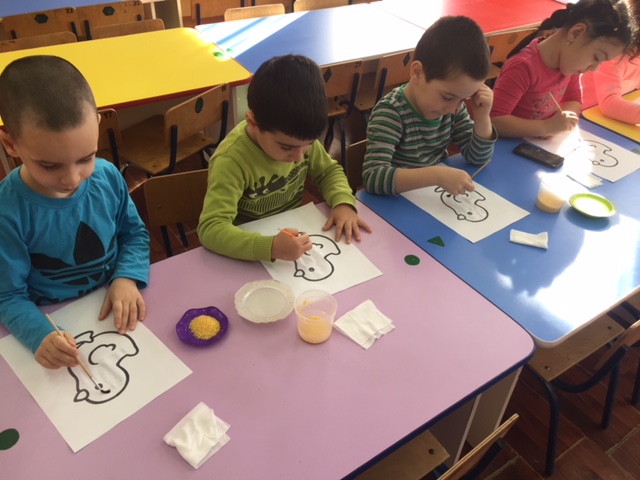 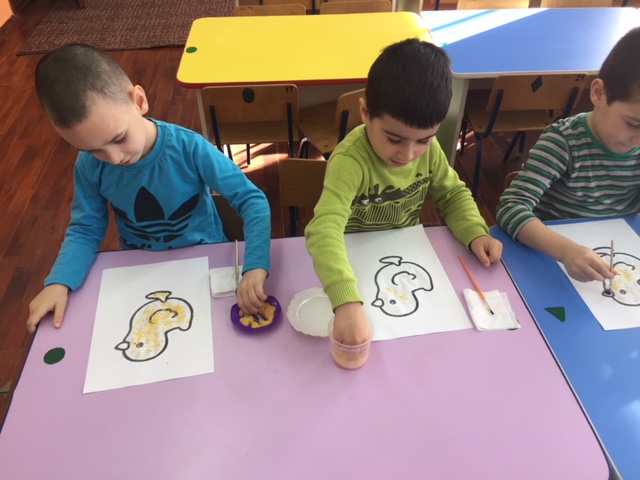 Техника рисования с трубочкой   «Кляксография»
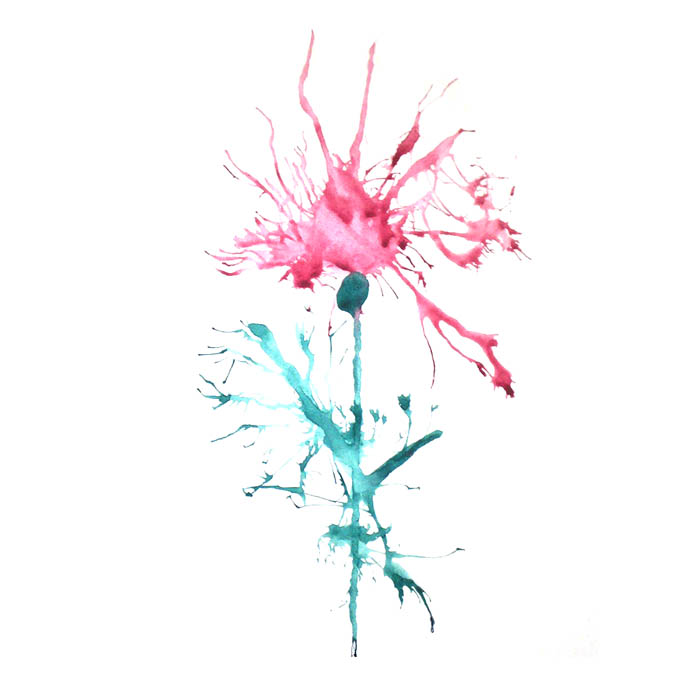 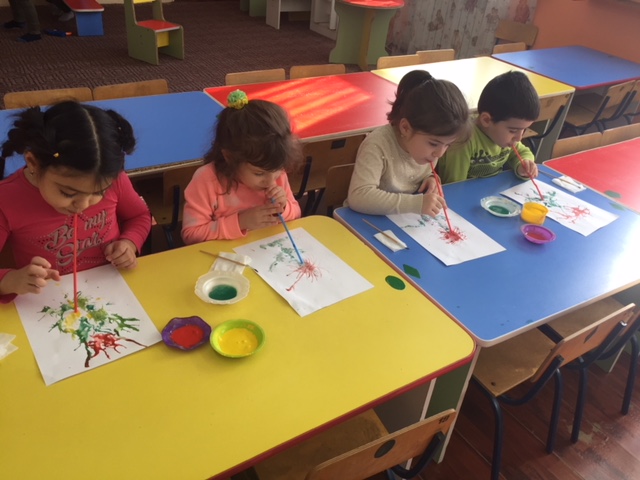 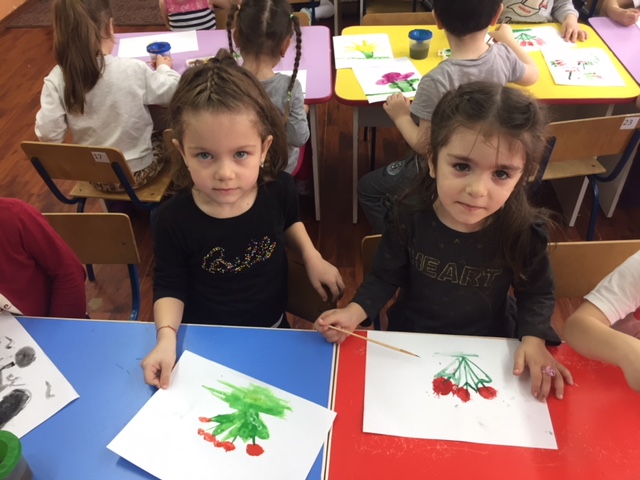 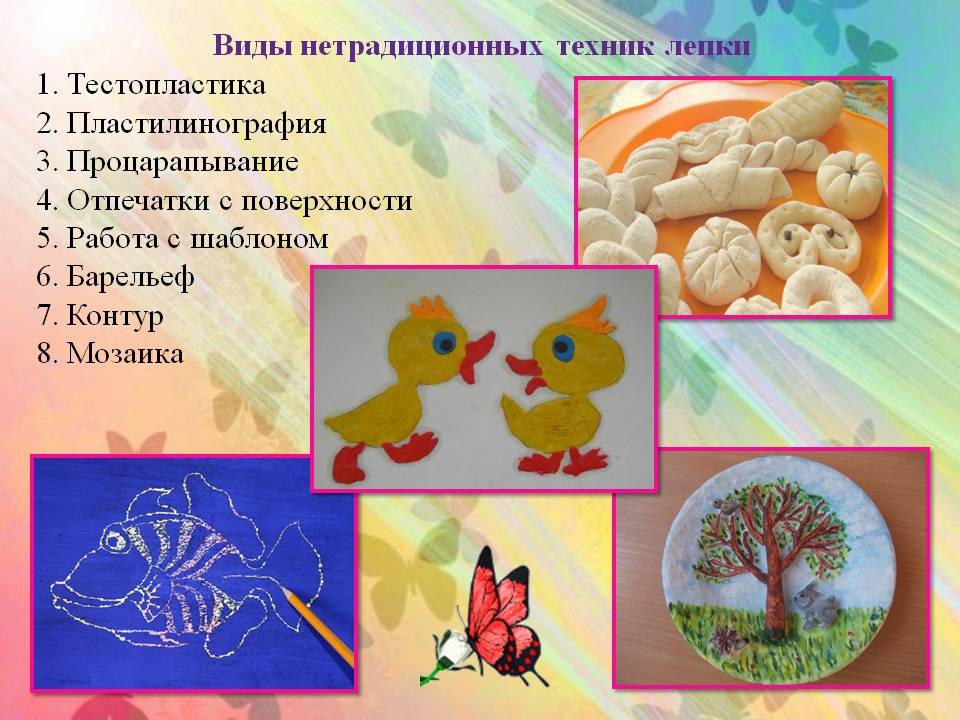 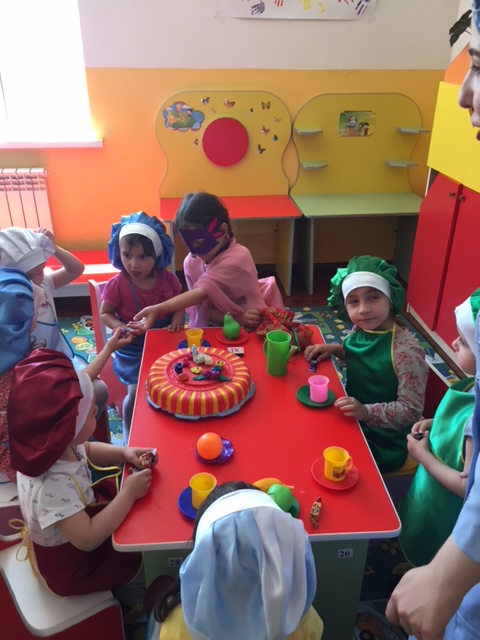 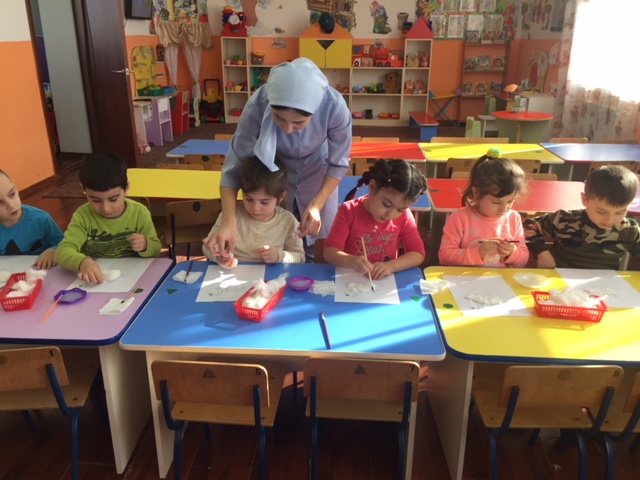 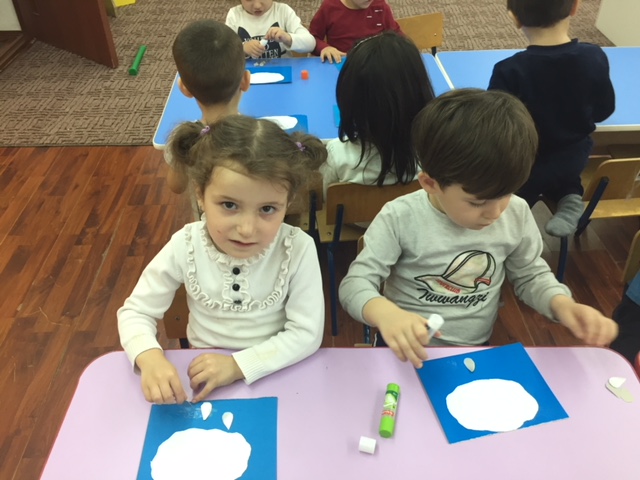 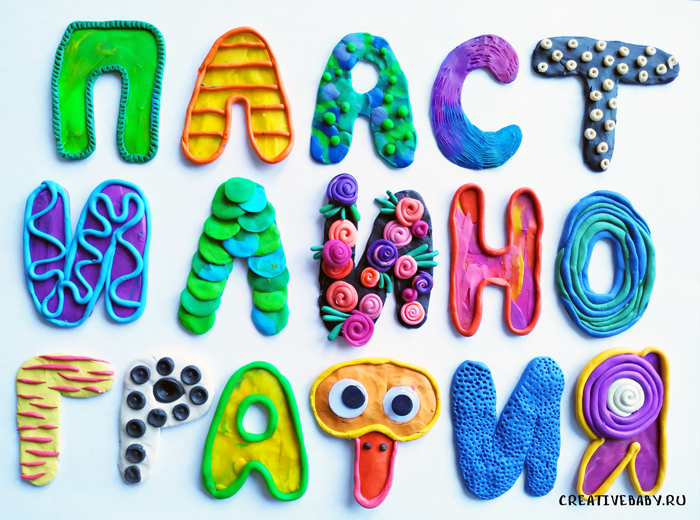 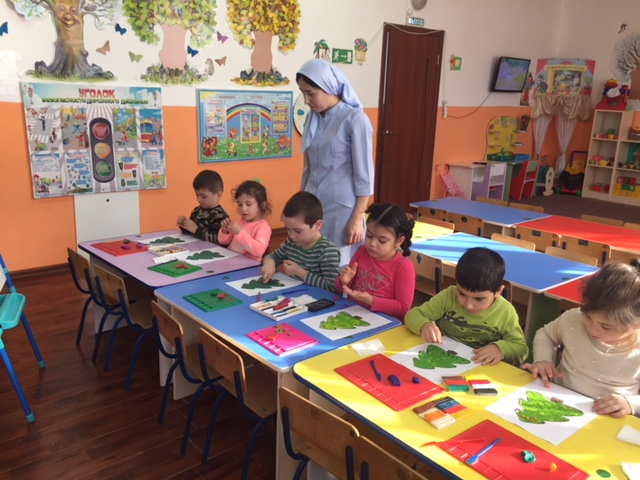 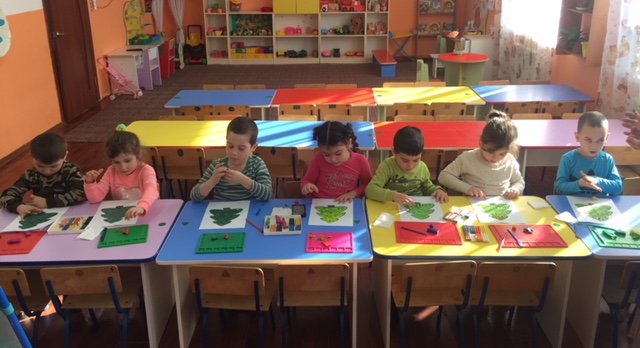 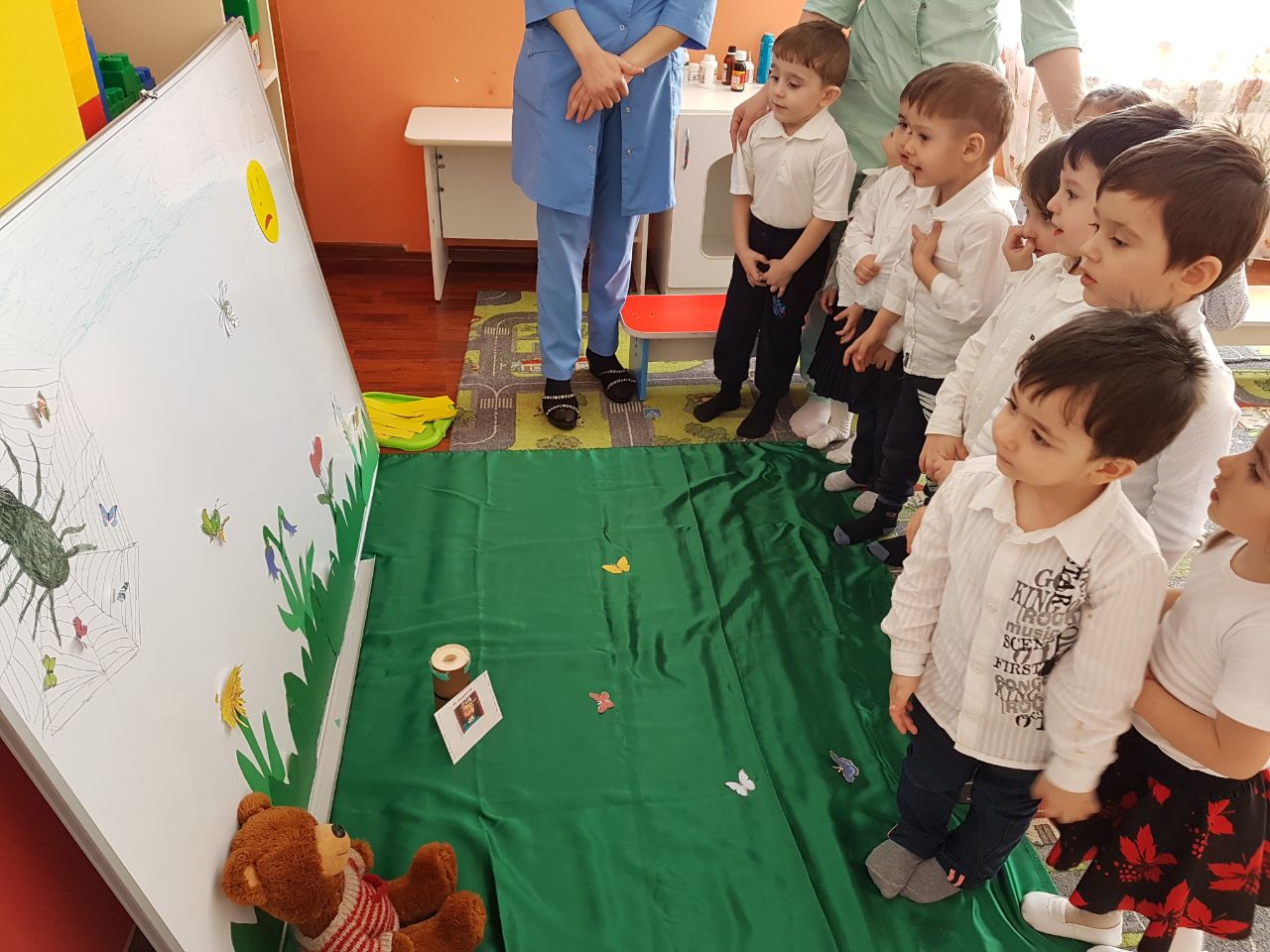 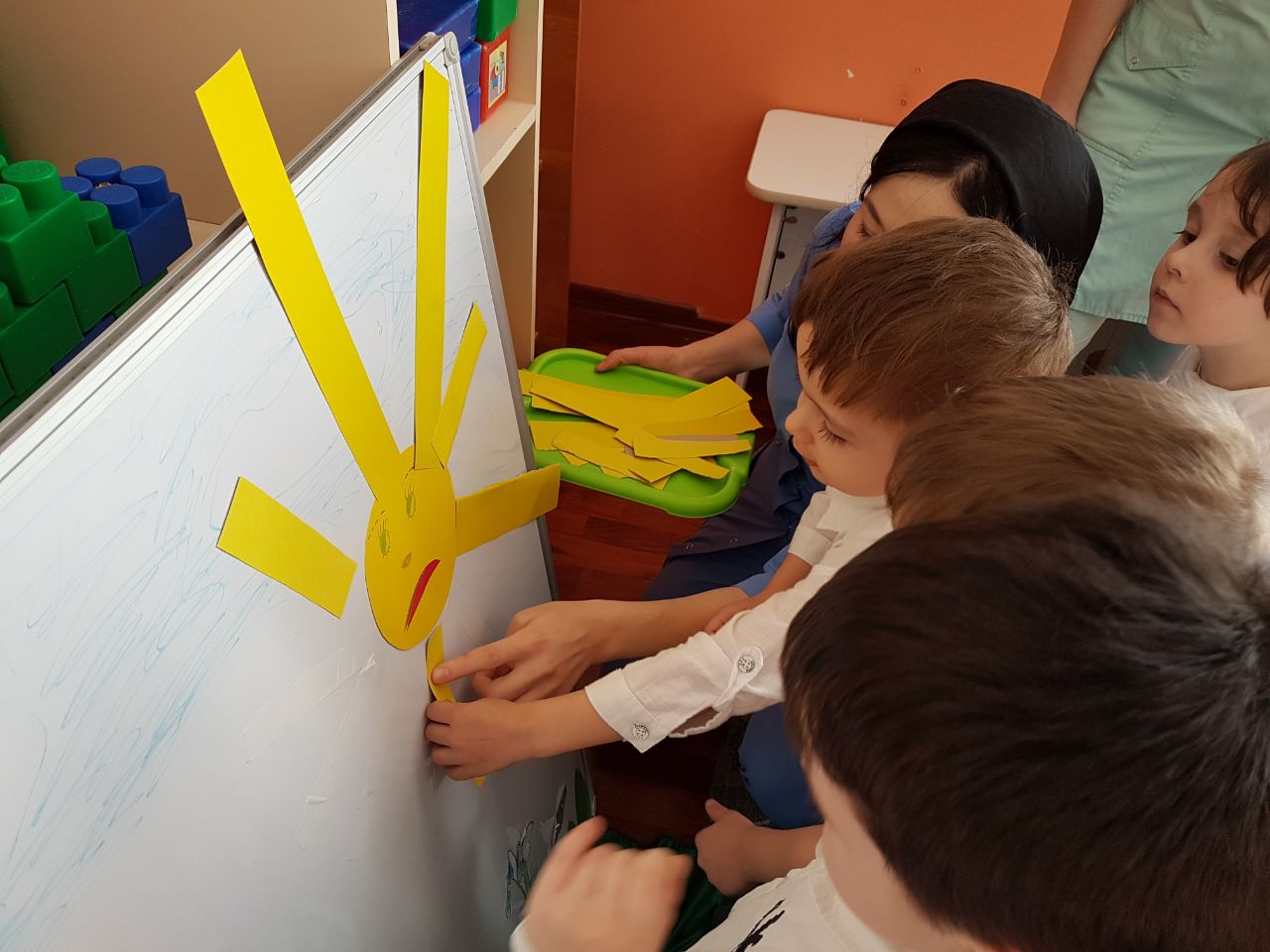 Перспективы моей работы:
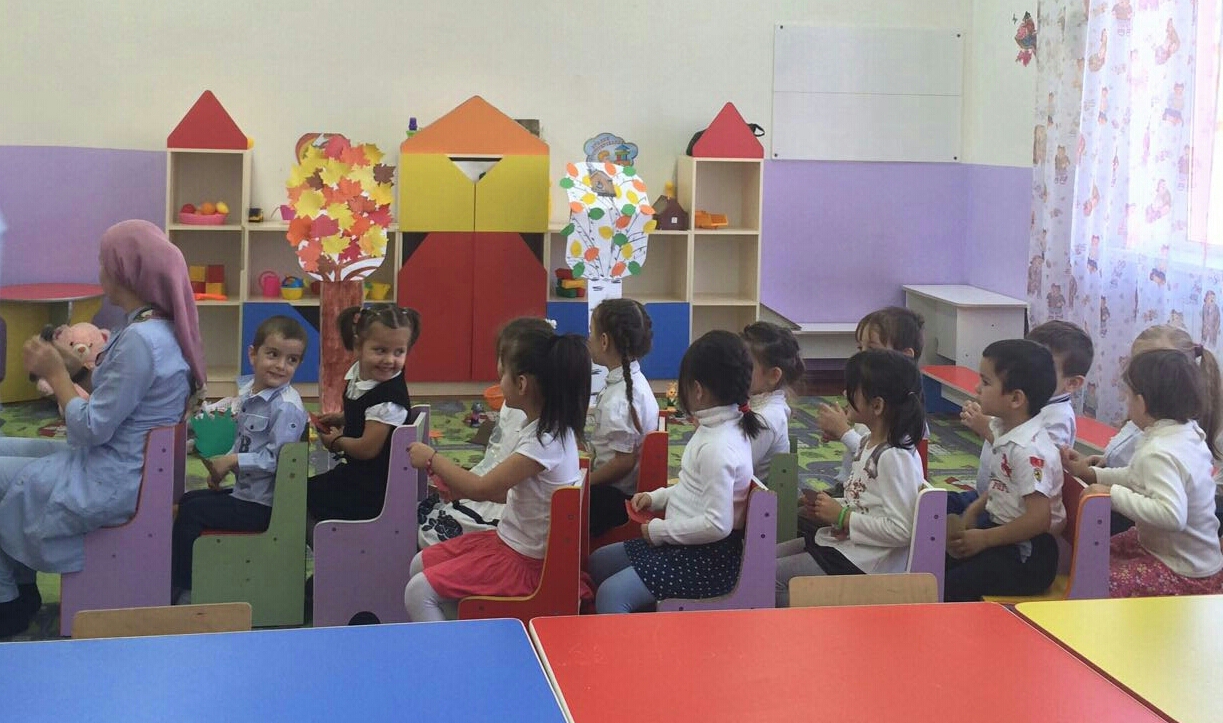 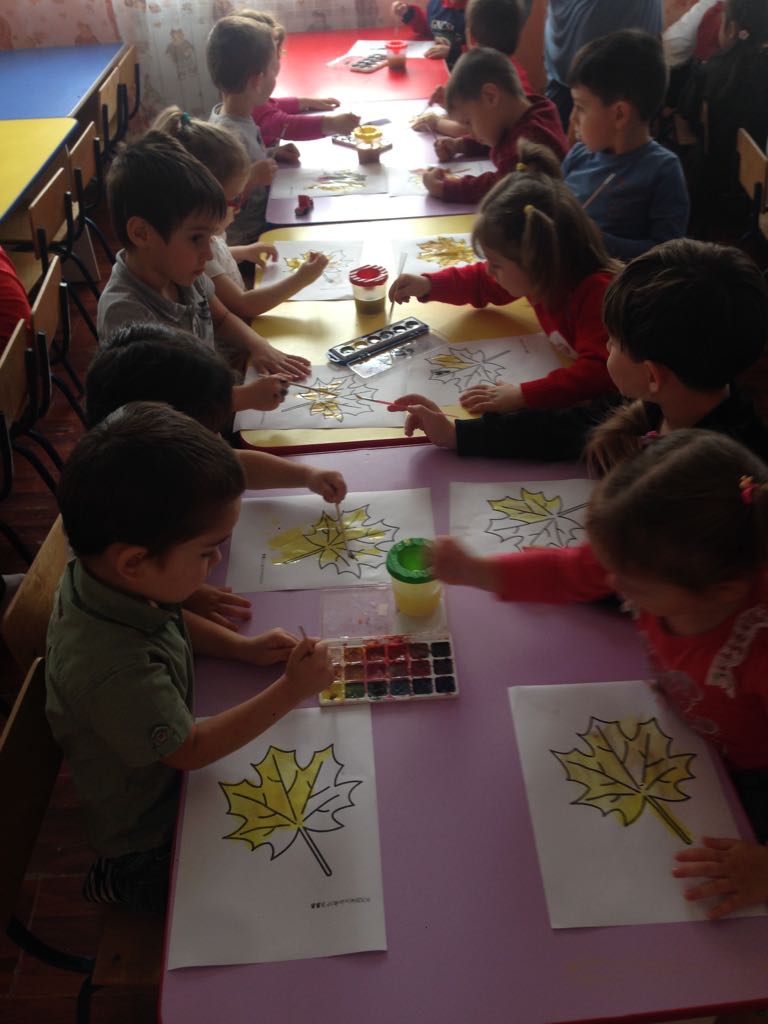 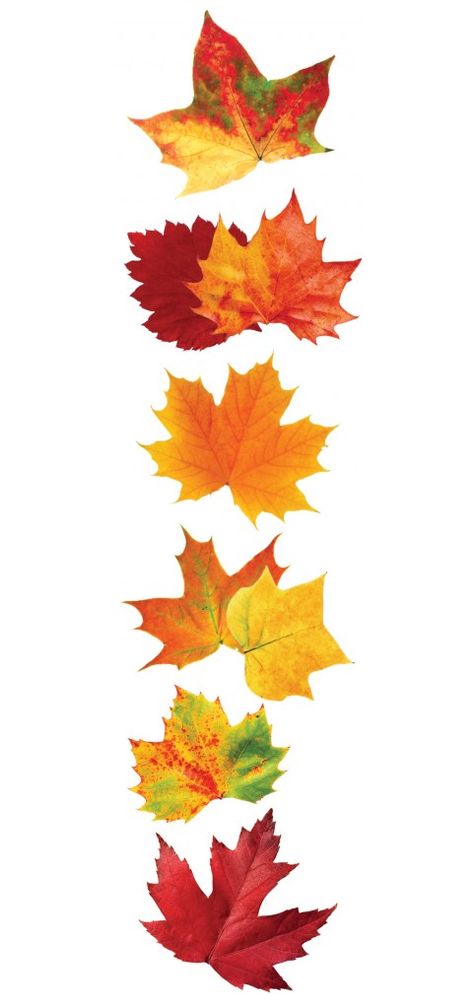 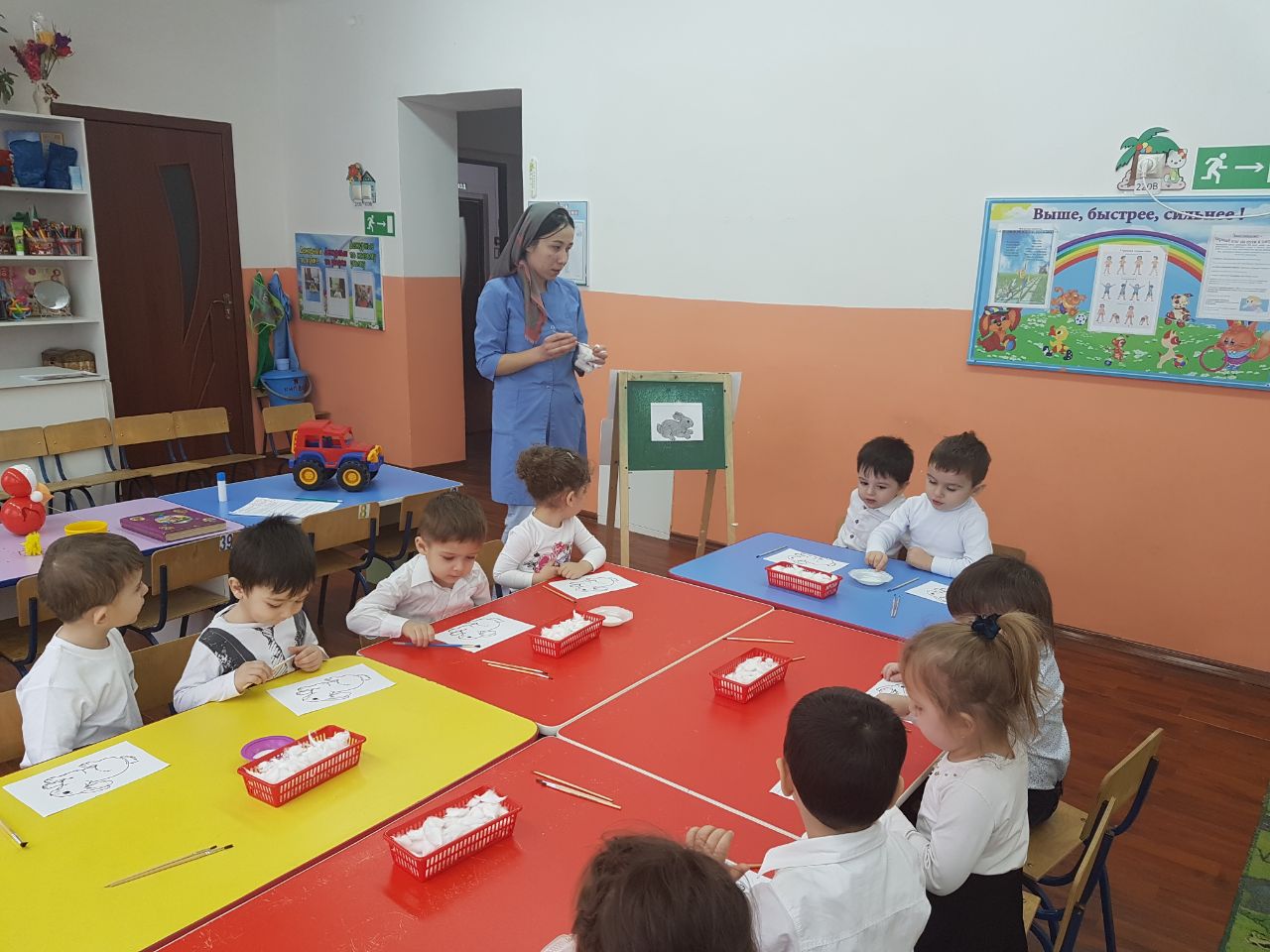 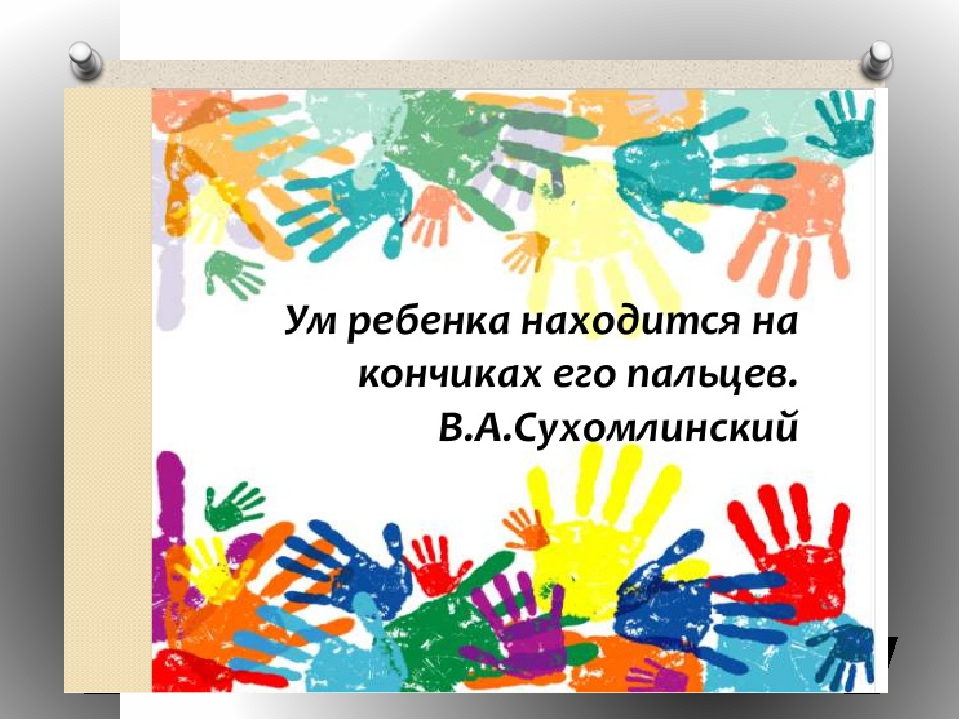 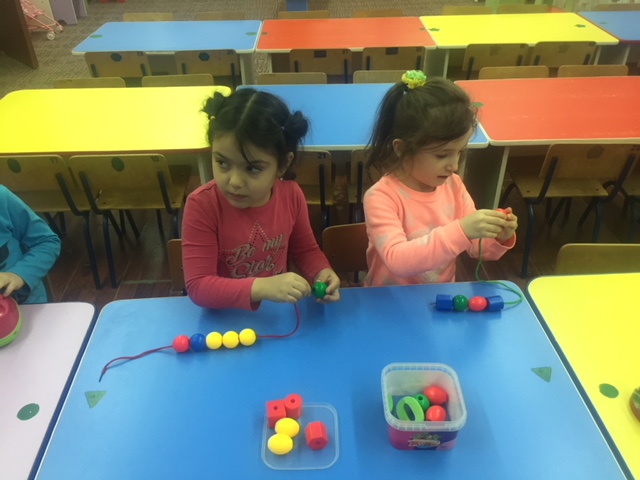 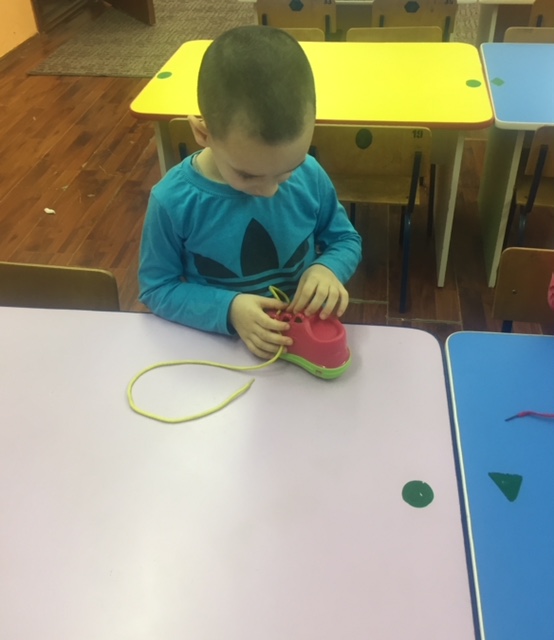 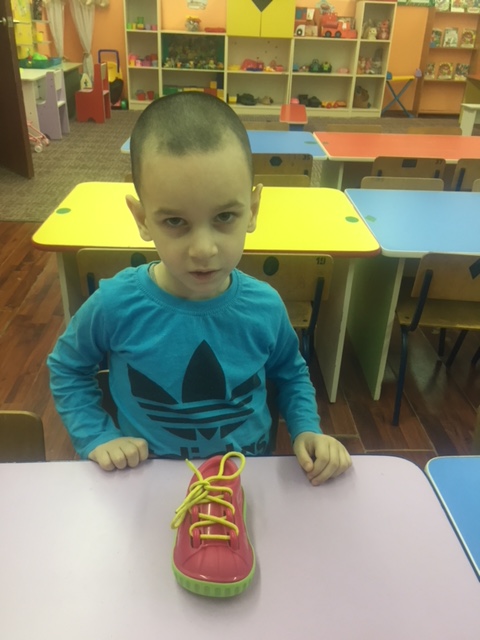 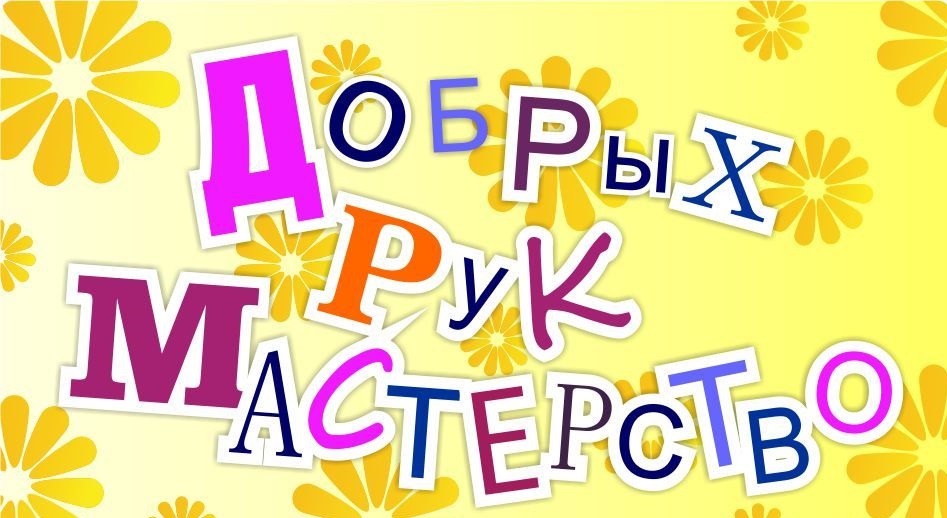 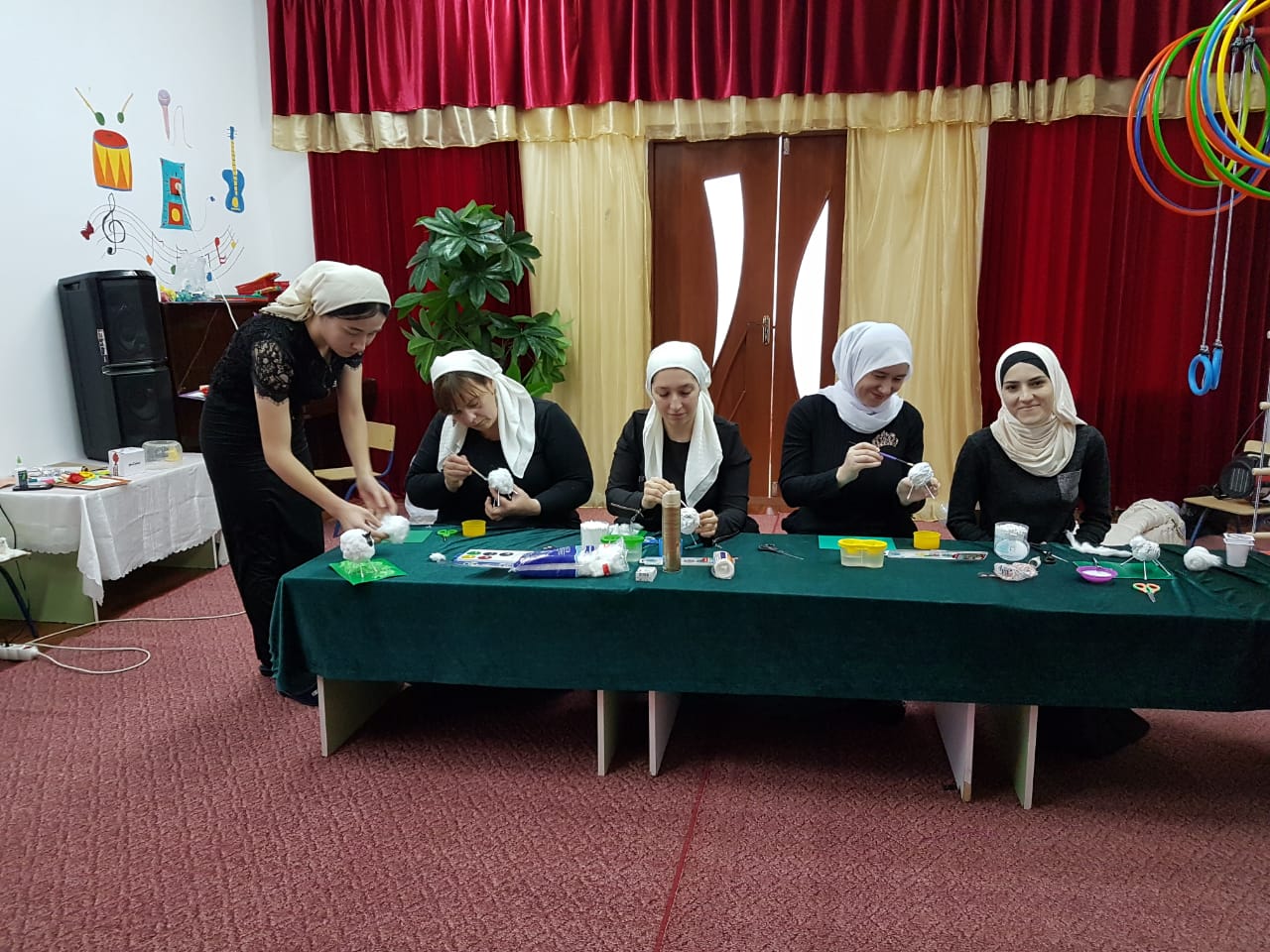 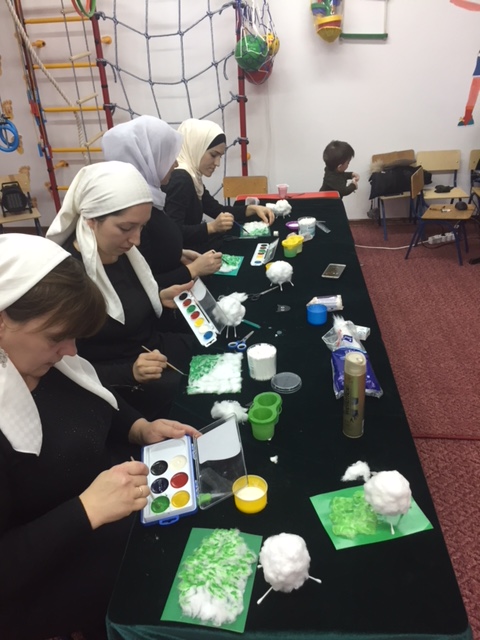 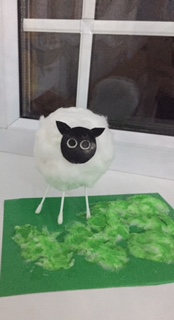 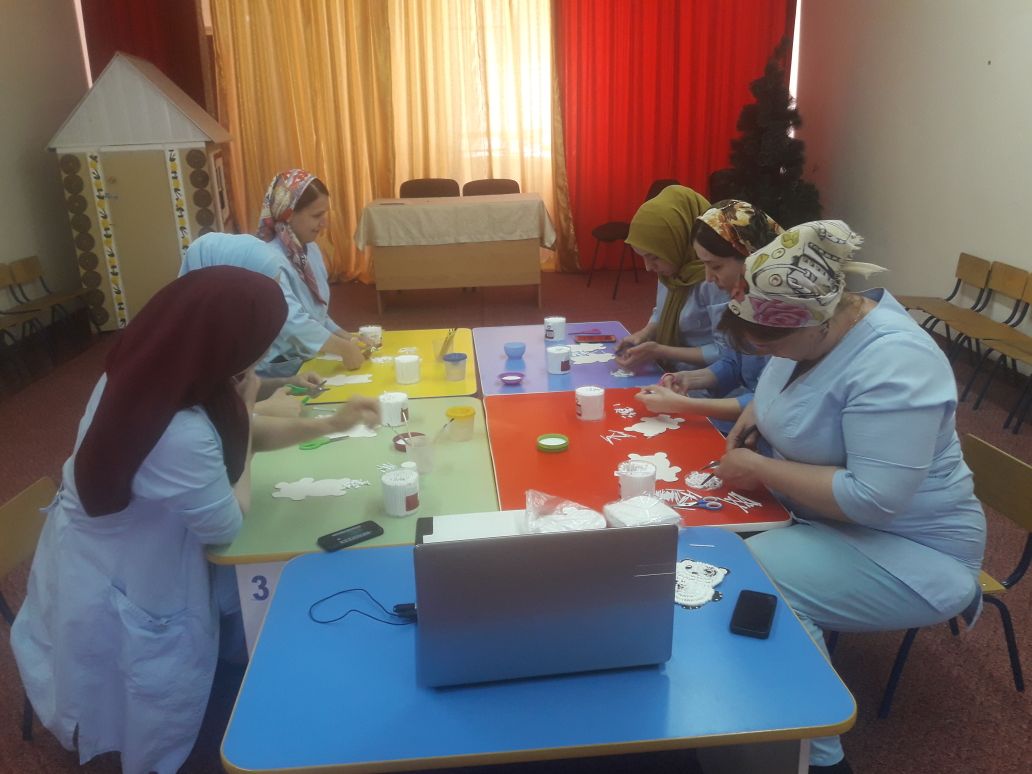 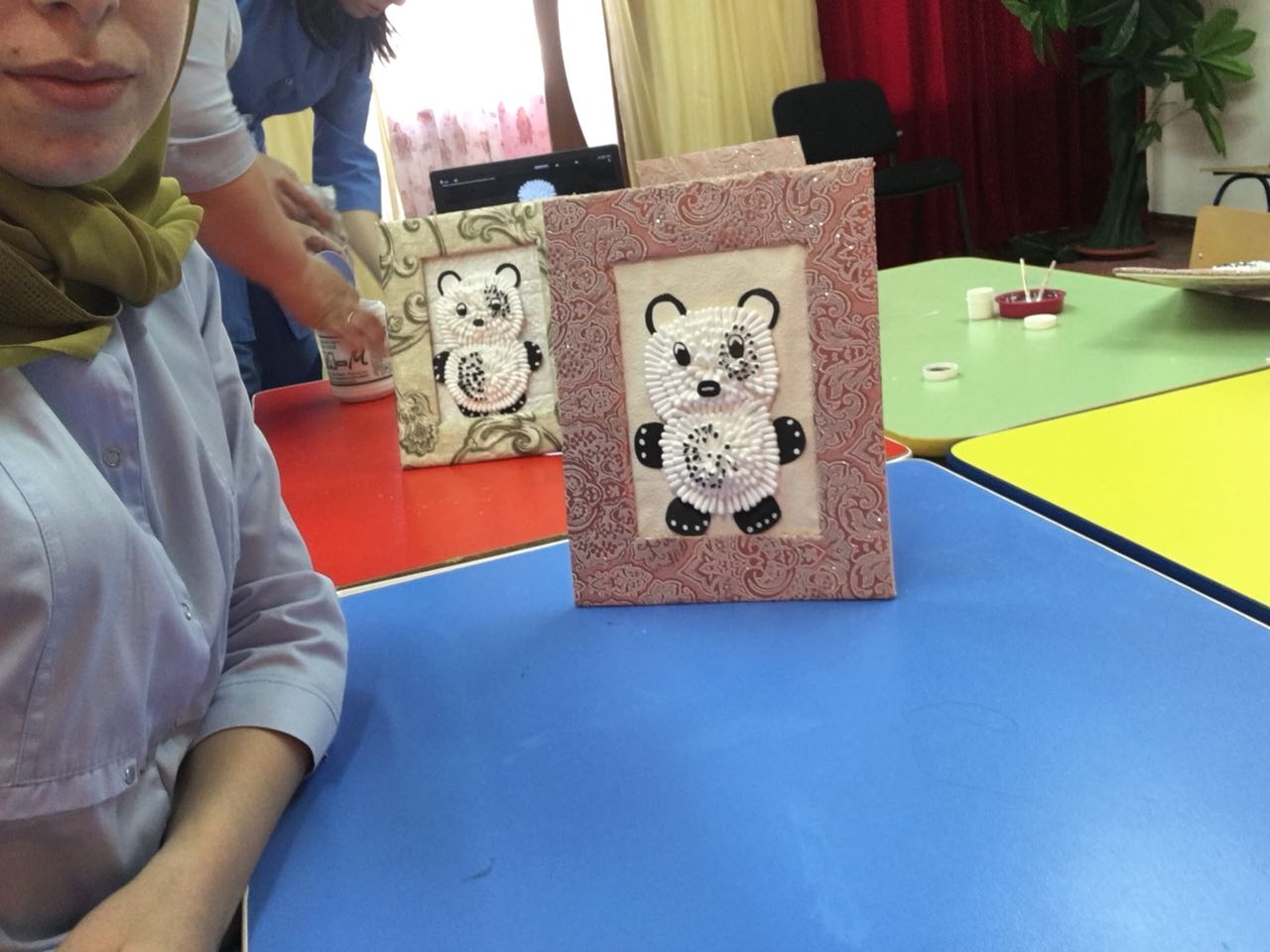 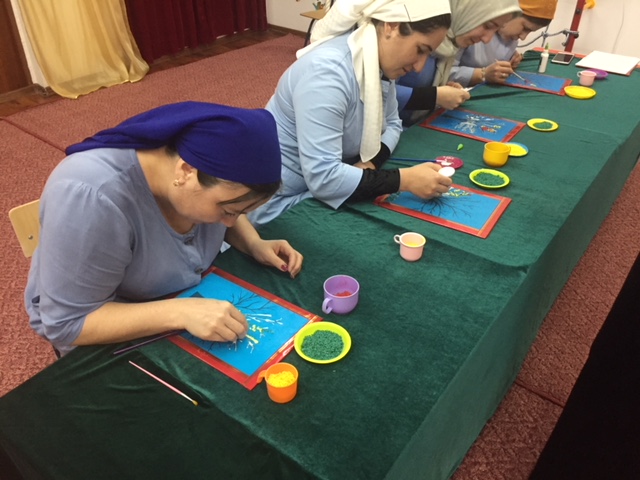 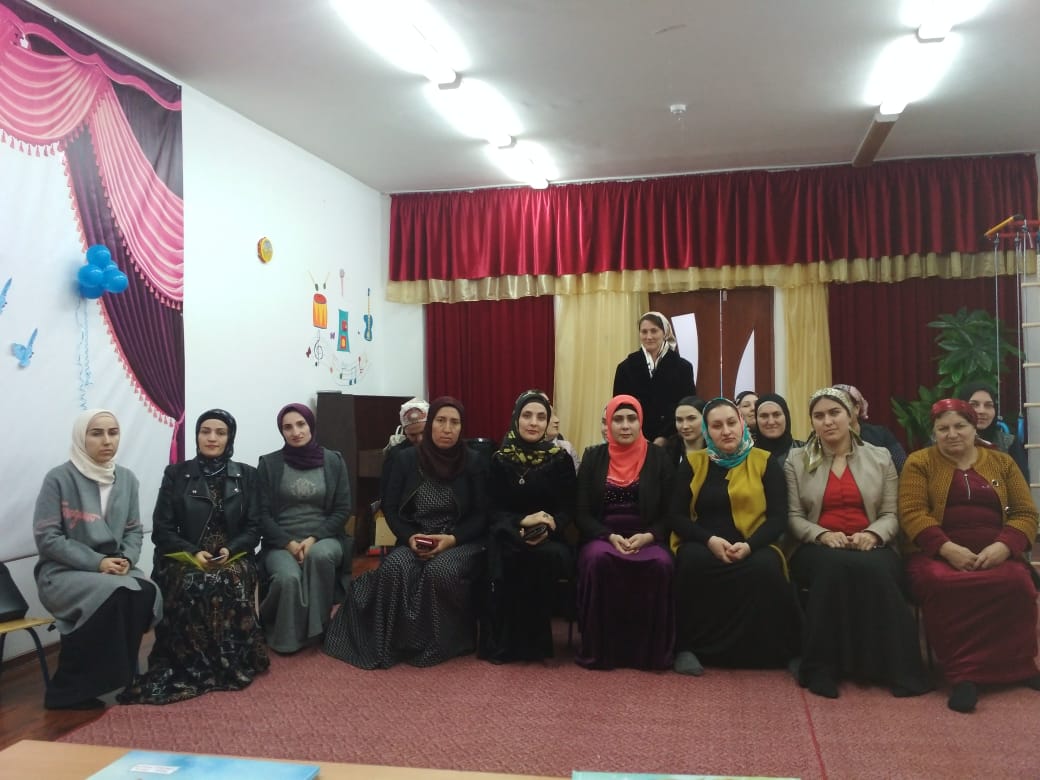 Работа с родителями
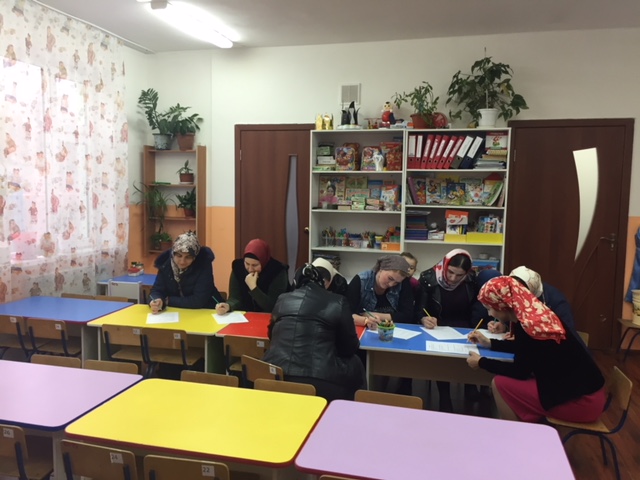 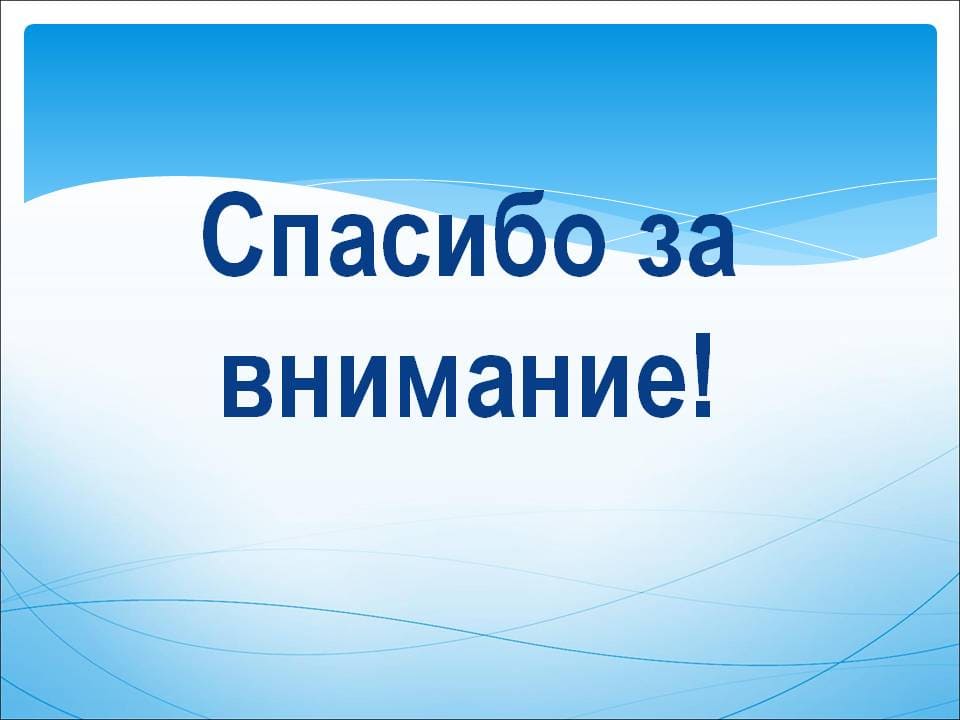